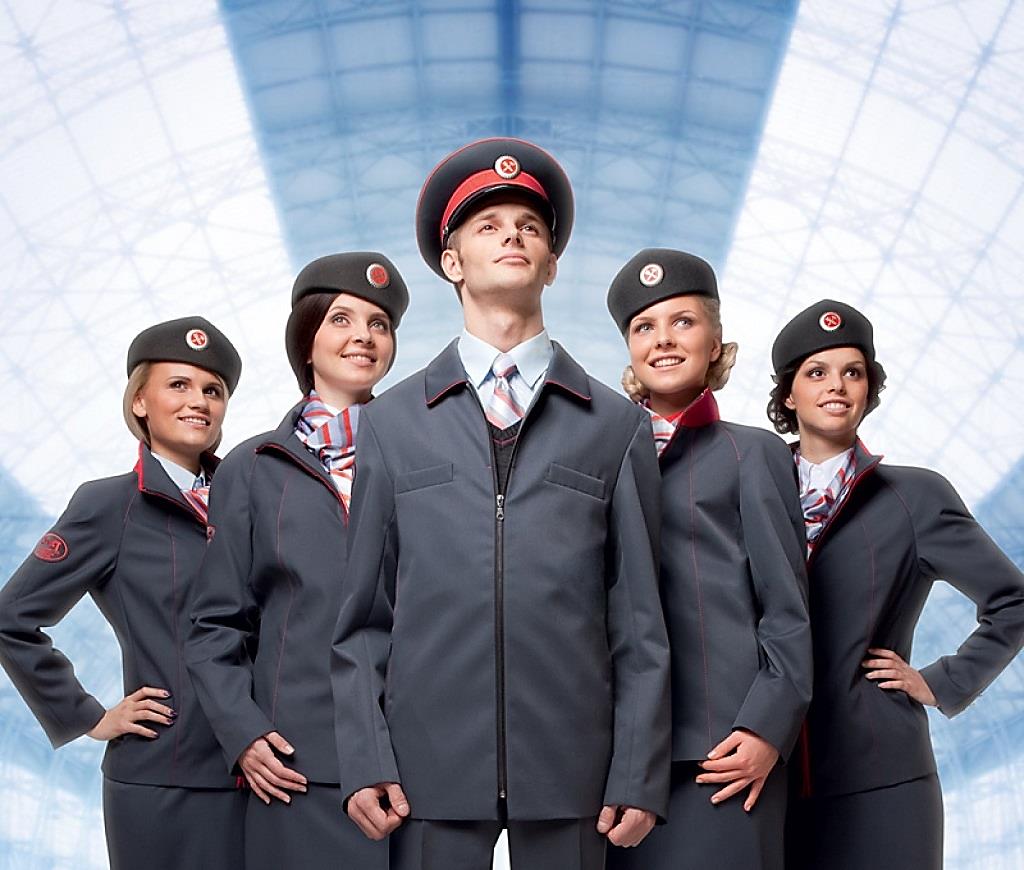 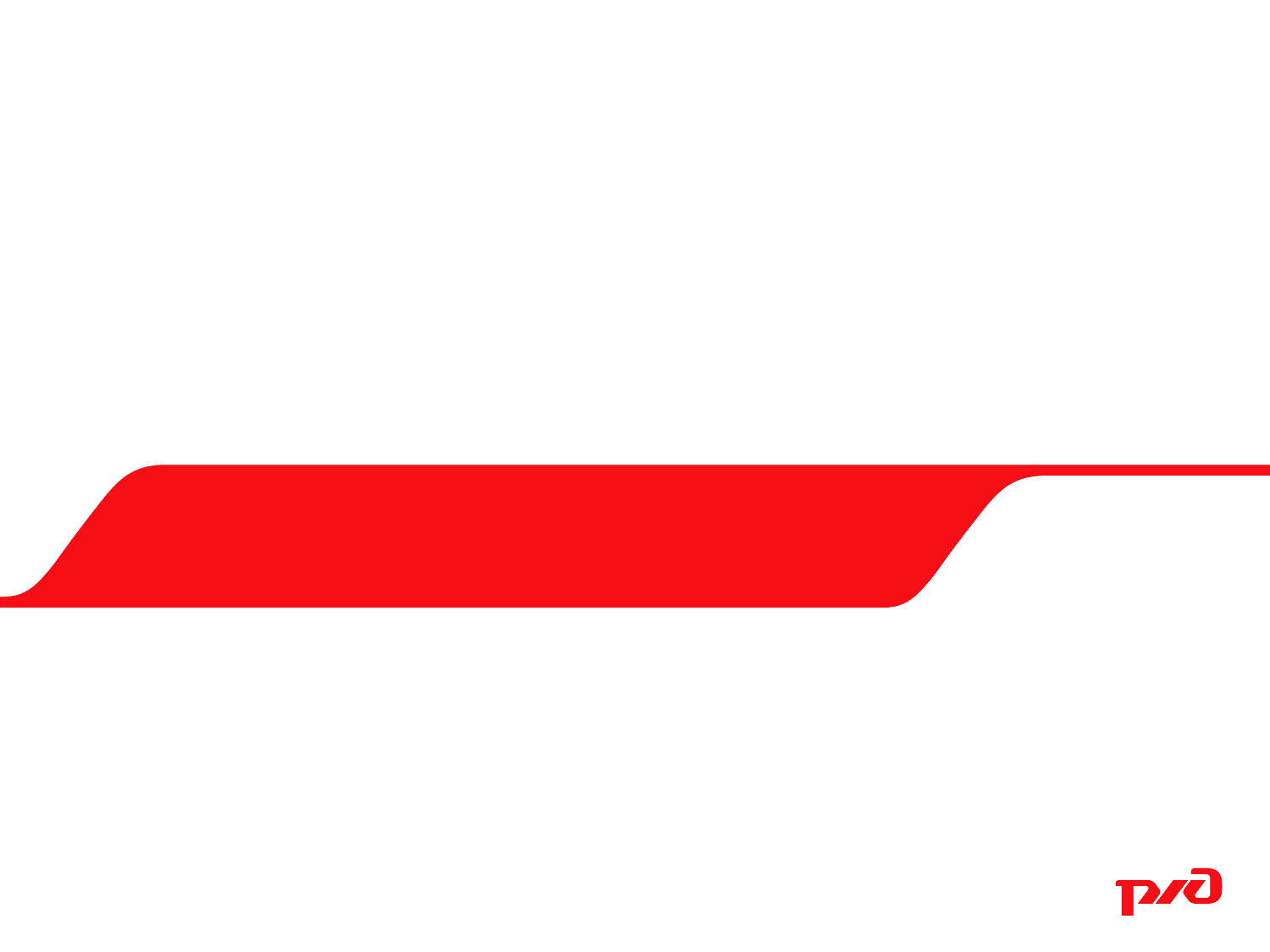 Акционерного общества «Федеральная Пассажирская Компания»
ПРОВОДНИК В ПРОФЕССИЮ
Ноябрь 2021 г.
Федеральная пассажирская компания – дочернее общество ОАО «РЖД», осуществляющее пассажирские перевозки в дальнем следовании
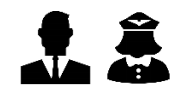 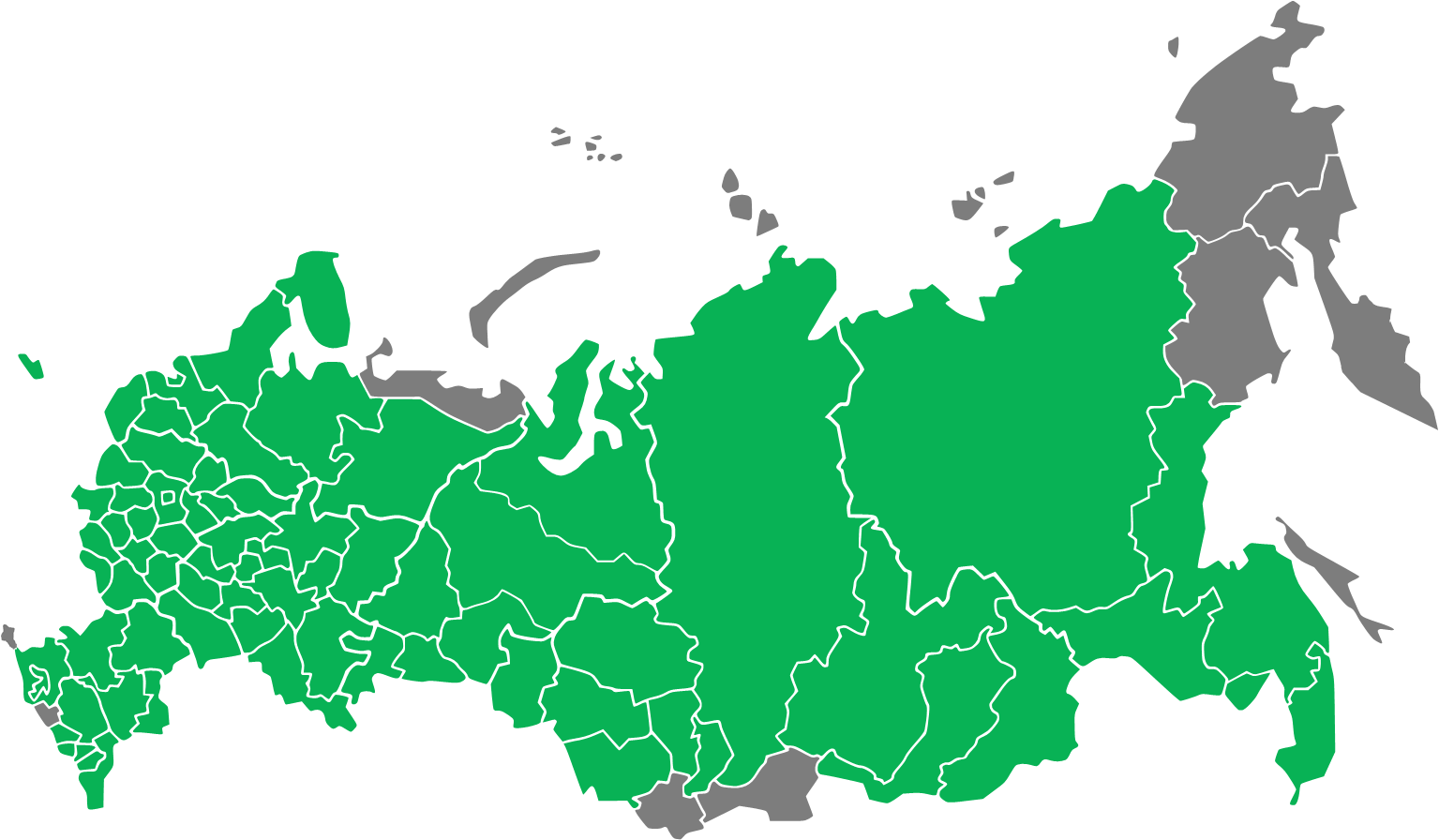 по кол-ву сотрудников
54 384
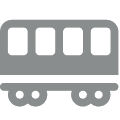 77
субъектов РФ
по кол-ву вагонов
16 596
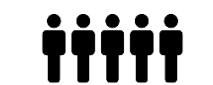 Перевезенные пассажиры
10 634 600
*По результатам Годового отчета 2020
Железная дорога – это люди
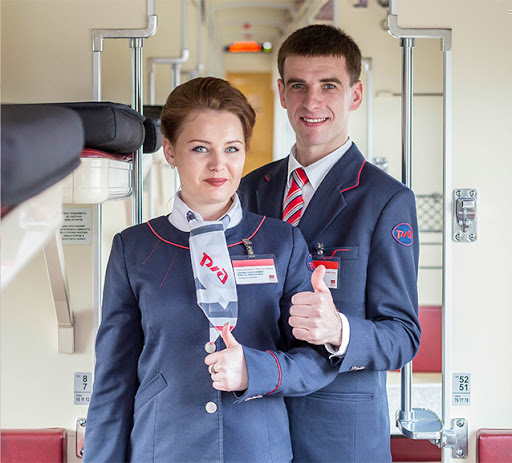 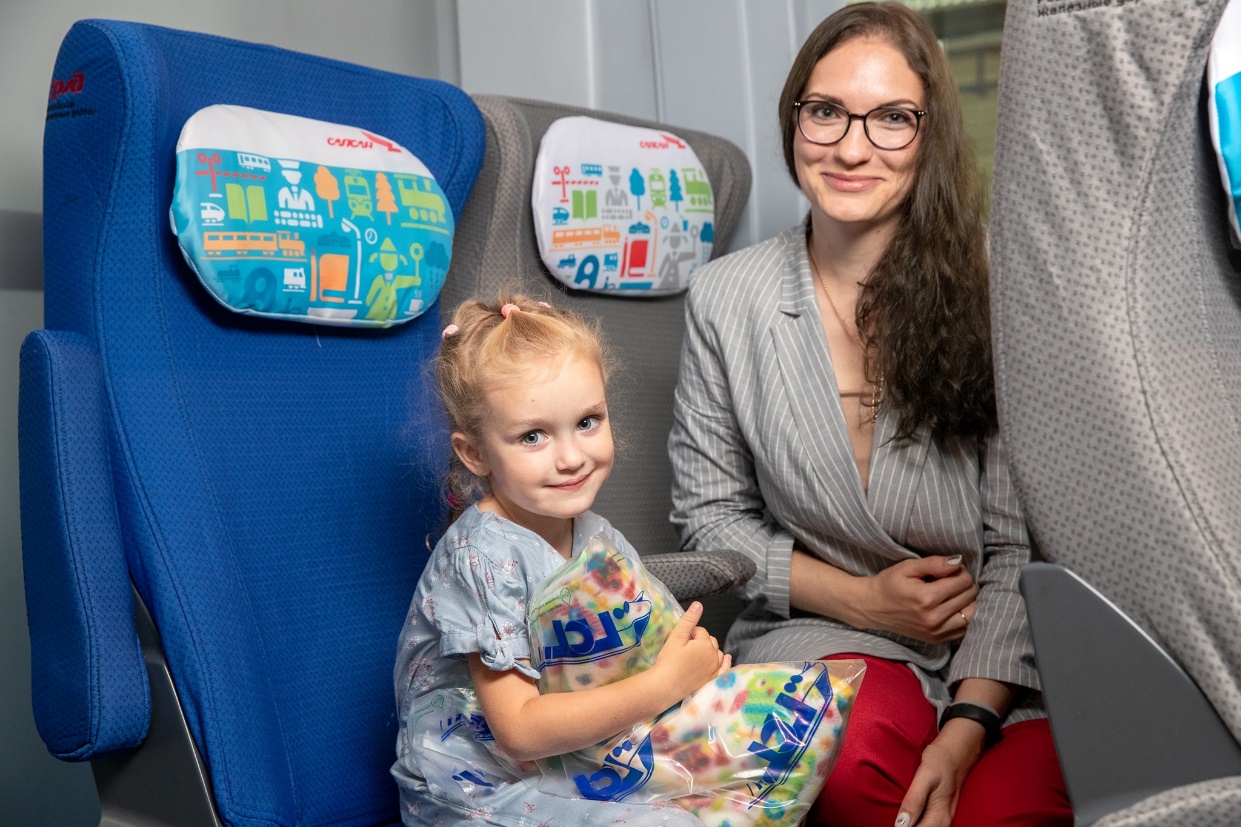 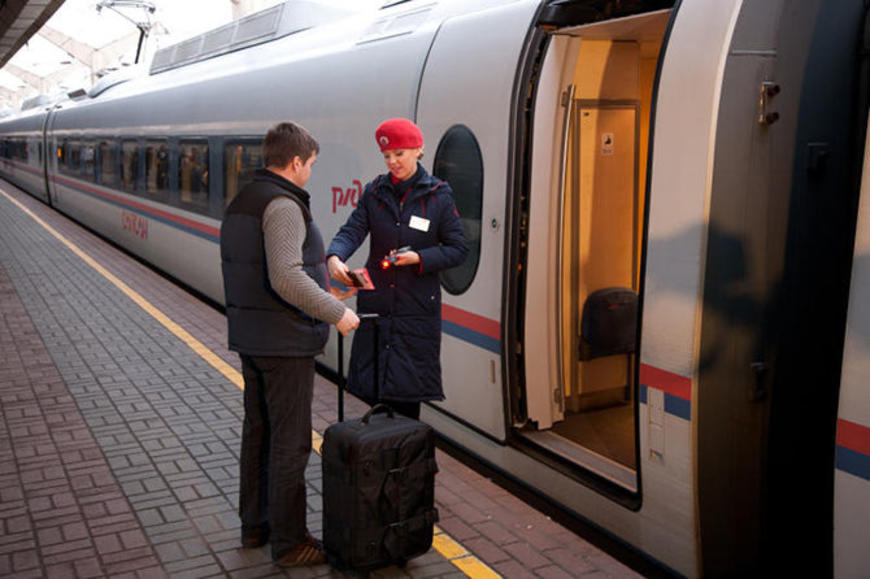 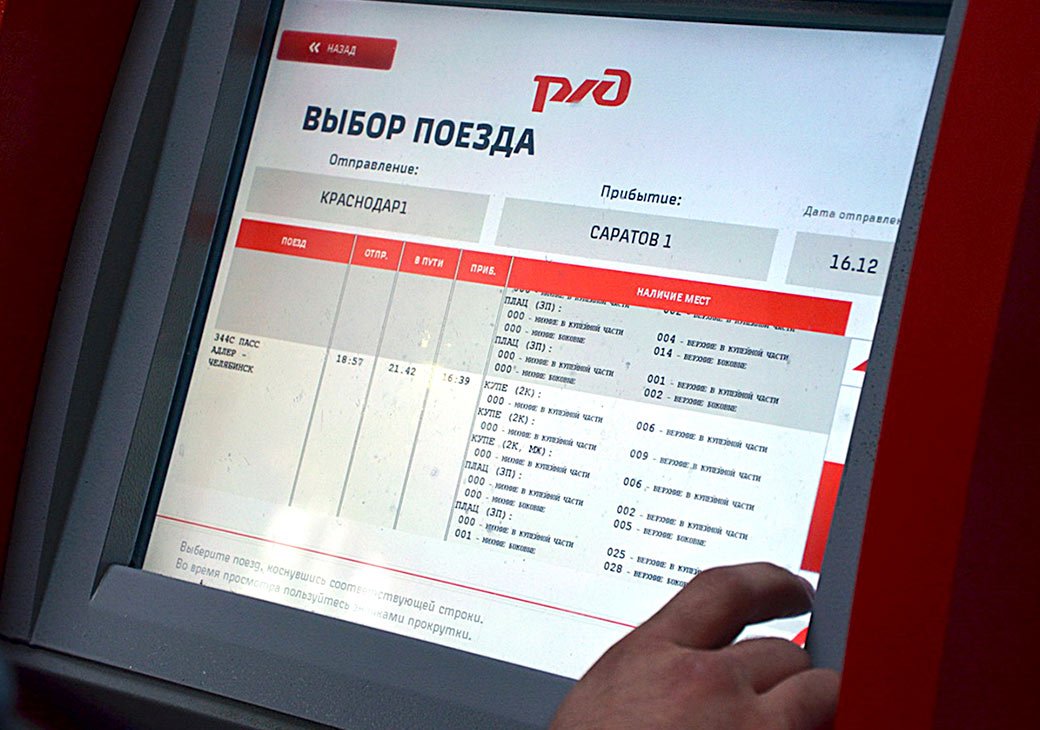 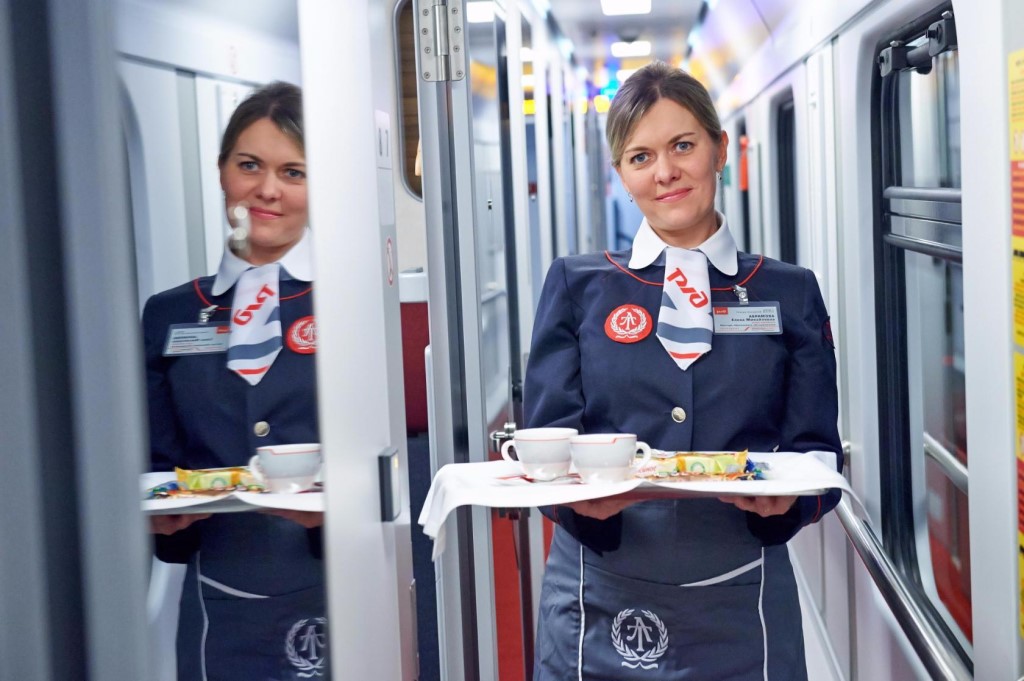 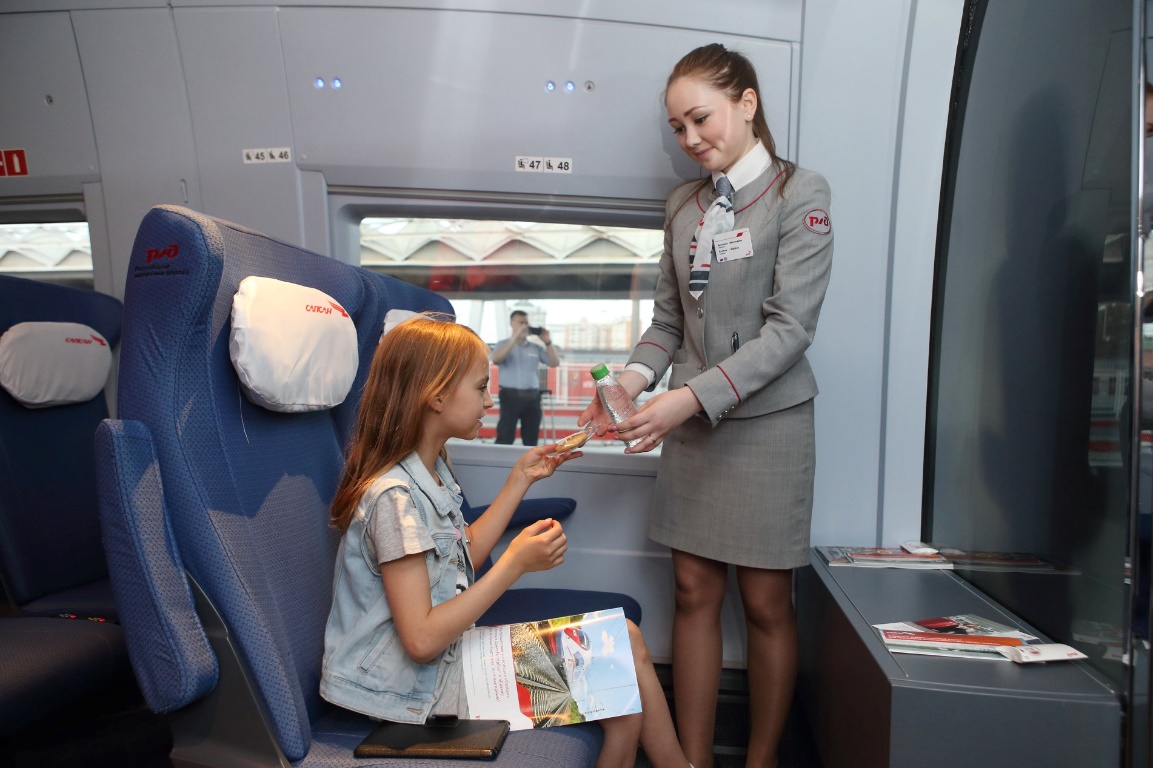 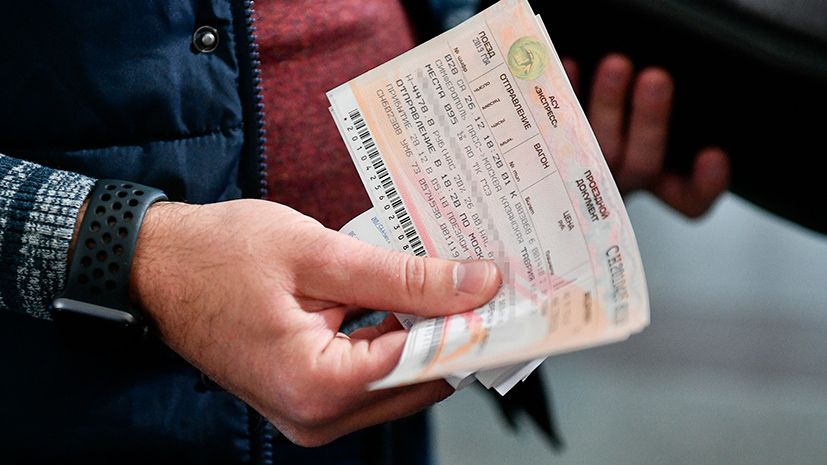 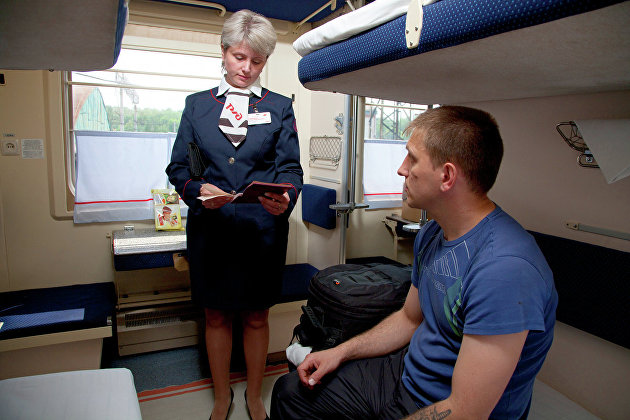 3
[Speaker Notes: Анимированный слайд]
Проводник пассажирского вагона
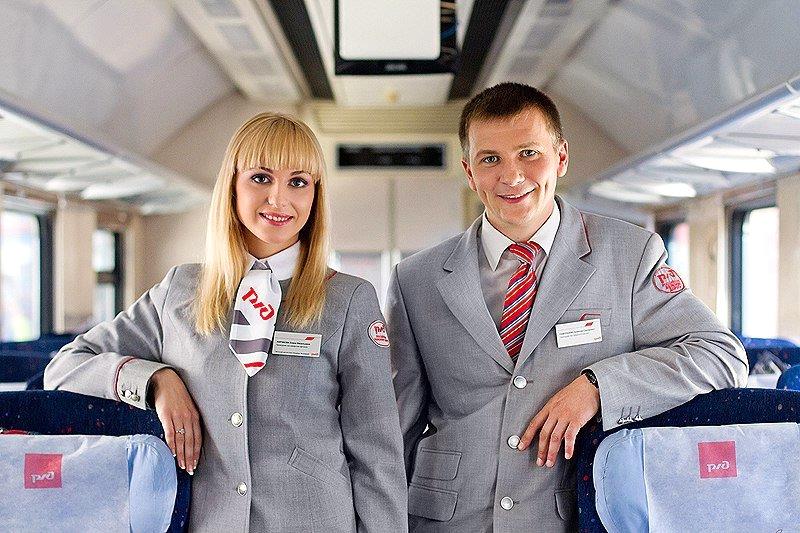 Возраст: от 18 лет
Образование: среднее (полное) общее
Получил положительную оценку по компетенциям
Прошел медицинскую комиссию
Завершил обучение по профессии«Проводник пассажирского вагона» (3,5 месяца)
Заключил ученический договор
Завершил стажерский рейс
Допущен к самостоятельной работе
[Speaker Notes: Указать период обучения]
Медкомиссия:
Медицинские карты за последние 5 лет (школьная, детская, студенческая и т.д.);
Справка от нарколога по месту прописки (отдельная справка);
Справка от психиатра по месту прописки (отдельная справка);
Заключение о психиатрическом обследовании (отдельный документ);
ВИЧ-справка-оригинал;
Флюорографию 2020 года (либо не позднее Ноября 2019);
Прививочный сертификат;
Юношам расшифровка диагноза из военкомата, если у вас группа годности НЕ "А".
Трудоустройство
Паспорт(1 страница +прописка) ; для граждан Казахстана (паспорт+ времен. регистрация на территории РФ);
ИНН - при отсутствии изготавливается 1-2 недели (для граждан Казахстана оформляется по месту времен. регистрации -РОССИЙСКОГО ОБРАЗЦА);
СНИЛС - при отсутствии изготавливается 2 недели (пенсионное свидетельство, для граждан Казахстана оформляется по месту временной регистрации - РОССИЙСКОГО ОБРАЗЦА);
2 фото 3*4;
Копия студенческого билета; справка с места учебы - оригинал 2022 года с номером;
Справка о несудимости (Госуслуги);
Юношам: копия приписного или военного билета (все страницы).
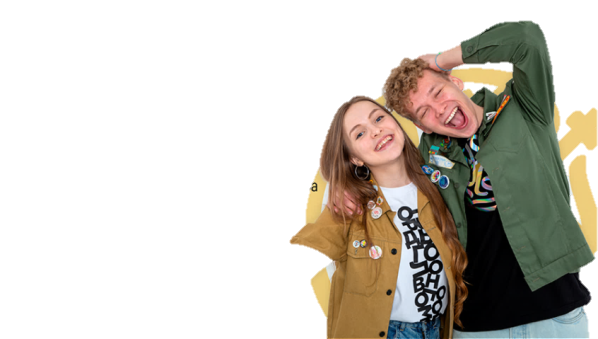 Спасибо за внимание!
Для записи на обучение по профессииПроводник пассажирского вагона
Обращаться по телефону: 

268-77-82
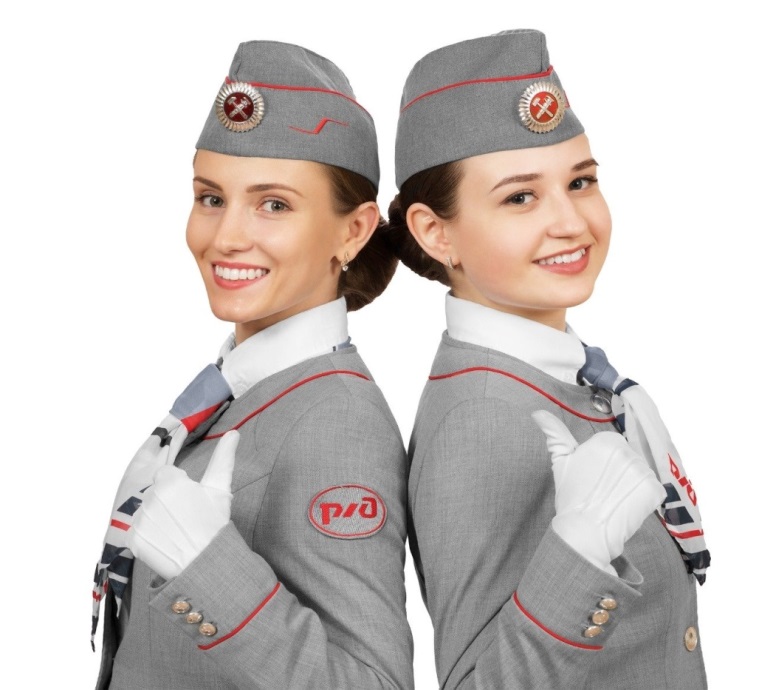 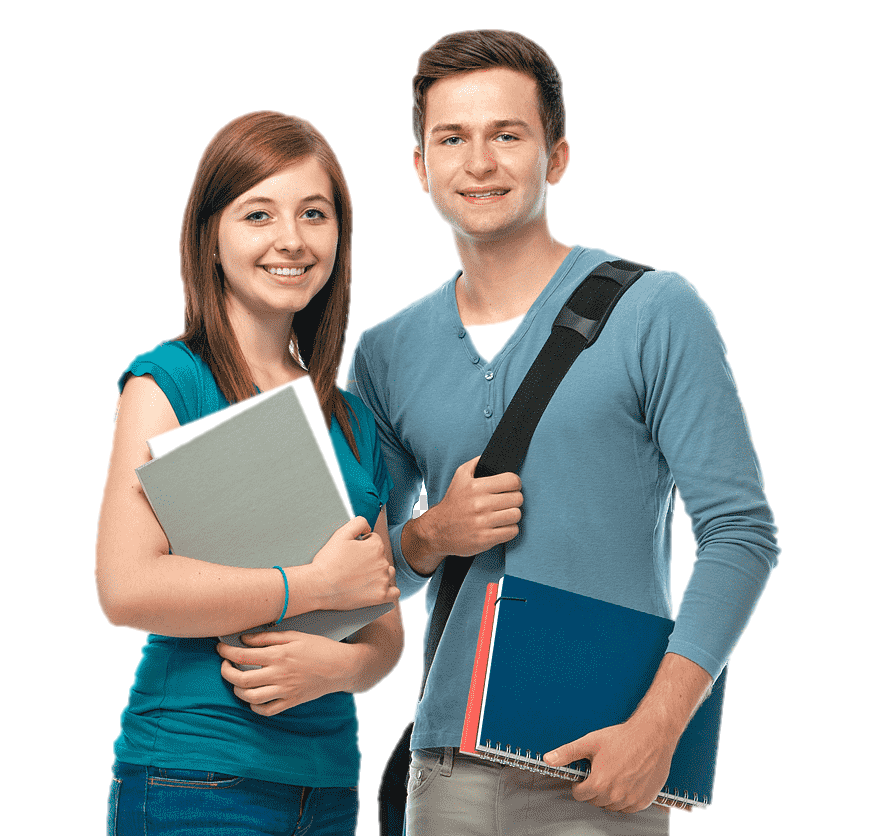 Задание в группах
Разработка экскурсионного маршрута
Поиск информации на портале «лучше-поездом.рф»
Расчёт стоимости поездки
Симуляция покупки проездного документа  на официальном сайте ОАО «РЖД» 

(на решение филиала)
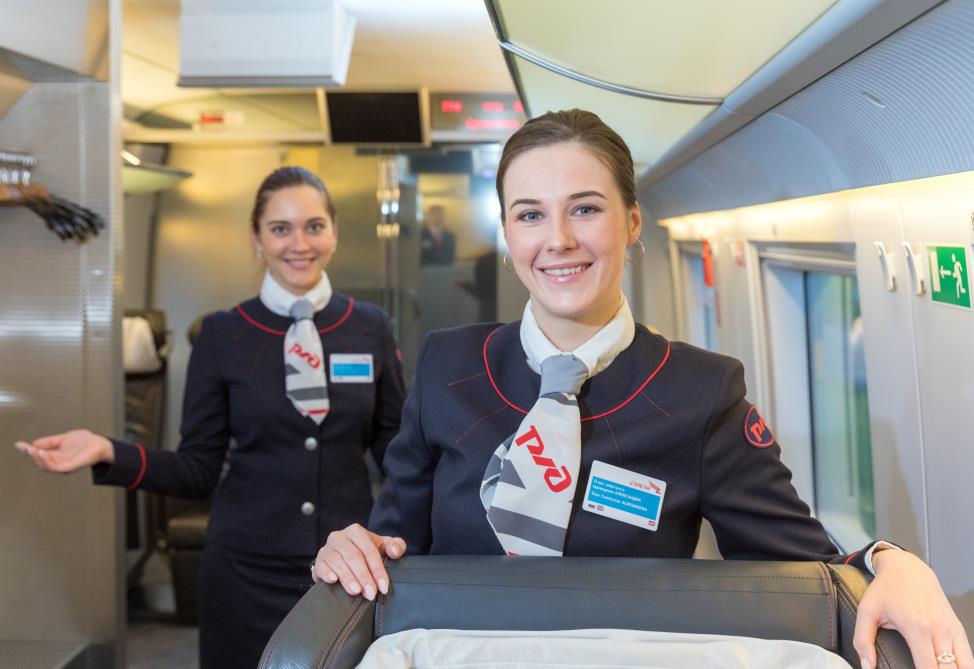